NUEVOS MATERIALES
Por: Carlos Villaverde Gosende
¿Qué son?
Los nuevos materiales son el resultado del desarrollo científico y tecnológico actual.
    La creación de estos nuevos materiales se basa fundamentalmente en el conocimiento de las moléculas y los átomos, con los cuales, se quiere llegar a crear materiales con las propiedades necesarias para necesidades específicas. Todo este proceso se hace posible gracias a la intervención de la nanotecnología, que es la responsable de que se pueda cambiar átomos y moléculas al antojo de las necesidades. 
    Para poder crear estos materiales es necesario predecir las propiedades en función de la composición que tendrá el material.
La fibra de carbono.
La fibra de carbono es un material perteneciente a la familia de los polímeros cuyas propiedades son el producto de la versatilidad que ofrece el elemento carbono. Sus aplicaciones se pueden encontrar en la aeronaútica, en la industria del transporte, en el deporte…
La fibra de carbono esta compuesta por muchos hilos de carbono. El método mas común de obtener filamentos de carbono es la oxidación y pirólisis térmica del PAN (poliacrilonitrilo), un polímero usado para crear muchos materiales sintéticos. Como todos los polímeros, el PAN forma largas cadenas de moléculas, alineadas para hacer el filamento continuo. Cuando se caliente el PAN en correctas condiciones de temperatura, las cadenas PAN se juntan lado a lado, para formar cintas de grafeno. El grafeno se hila y tras mezclarlo con el oxígeno se consigue una estructura hexagonal, que dará lugar a la fibra de carbono.
Propiedades de la fibra de carbono.
Las propiedades de la fibra de carbono varían según los hilos de carbono, que se le añadan al compuesto.
     -Tiene una resistencia 3 veces mayor que la del acero
     -Su densidad es bastante/muy baja.
     - La elasticidad es variable, dado que se ofrece una amplia gama, desde 240 hasta 400.
     -Gran resistencia a la corrosión, al fuego e inercia química
     - Es conductor de corriente eléctrica(debido a un electrón esta suelto en los enlaces de dos carbonos)
      -Ante variaciones de temperatura conserva su forma.
FIBRA DE CARBONO
El coltán
El coltán es una mezcla de los minerales columbita (una mena de columbio o niobio) y tantalita (una mena de tantalio). El coltán es de color gris metálico oscuro y de él se extrae el tántalo.
    La columbita está compuesta por óxidos de niobio, hierro y manganeso, y la tantalita está compuesta por óxido de tántalo, hierro y manganeso. El coltán perteneve a la familia de los metales.
    El principal problema que presenta este mineral, esta en su obtención, que fue la responsable de segunda guerra del Congo. 
    El coltán es radioactivo y contiene, al parecer, cantidades no despreciables de uranio
Propiedades y aplicaciones del coltán.
Tienen cualidades muy afines. El tantalio ofrece una resistencia excepcional a la erosión y tiene una gran capacidad conductora de corriente eléctrica por lo que es vital en la industria de componentes electrónicos: optimiza el consumo de corriente eléctrica en los chips de novísima generación y se utiliza, entre otros, en los teléfonos portátiles, en las tele cámaras y en los ordenadores portátiles y juegos electrónicos. El ahorro de energía permite una mayor duración de las baterías. Esta industria consume el 60% de la producción mundial. Debido a su capacidad de soportar altísimas temperaturas se utiliza en reactores nucleares, en blindajes térmicos en motores y ojivas de mísiles y en aquellas estructuras de naves espaciales sometidas a enormes temperaturas al entrar en contacto con la atmósfera terrestre.
Más propiedades y usos.
También del coltan se extrae el niobio, de gran utilidad en la industria aeronáutica para fabricar aceros inoxidables para las turbinas de los motores a reacción. Resisten mucho mejor las altas temperaturas y la cavitación, mejorando por tanto su durabilidad y el ahorro de combustible.
Este metal también se usa en la fabricación de imanes superconductores para los equipos de resonancias magnéticas de los hospitales, en la fabricación de aceros para tuberías de transporte de petróleo y gas natural en zonas árticas.
Coltán
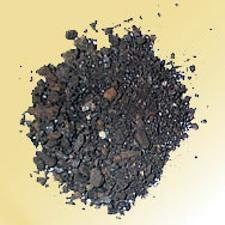 Fibra de vidrio
Es un material fibroso, perteneciente a la familia de los composites, que se obtiene al hacer fluir vidrio fundido a través de una pieza de agujeros muy finos (espinerette) y al solidificarse tiene suficiente flexibilidad para ser usado como fibra.
Las características del material permiten que la Fibra de Vidrio sea moldeable con mínimos recursos, la habilidad artesana suele ser suficiente para la autoconstrucción de piezas de bricolaje tales como kayak, cascos de veleros, terminaciones de tablas de surf o esculturas, etc. Debe tenerse en cuenta que los compuestos químicos con los que se trabaja en su moldeo dañan la salud, pudiendo producir cáncer
Propiedades de la fibra de vidrio
Sus principales propiedades son: buen aislamiento térmico, inerte ante ácidos, soporta altas temperaturas. Estas propiedades y el bajo precio de sus materias primas, le han dado popularidad en muchas aplicaciones industriales
La fibra de vidrio, también es usada para realizar los cables de fibra óptica utilizados en el mundo de las telecomunicaciones para transmitir señales lumínicas, producidas por láser o LEDs. También se utiliza habitualmente como aislante térmico en la construcción, en modo de mantas o paneles de unos pocos centímetros.
Otro de los usos importantes de la fibra de vidrio es la Fabricación de la Rejilla de fibra de vidrio, Barandales, Escaleras Marinas, Perfiles Estructurales, Tapas para Registros…
Fibra de vidrio y fibra óptica
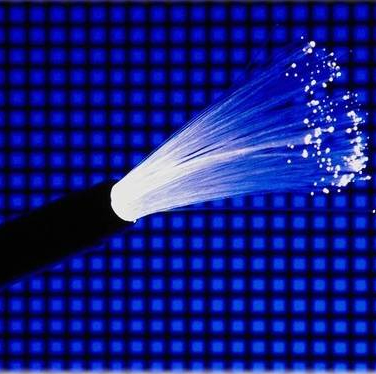 Nanotubos
Los nanotubos se componen de una o varias láminas de grafito u otro material enrolladas sobre sí mismas. Algunos nanotubos están cerrados por media esfera de fullerene, y otros no están cerrados. Existen nanotubos monocapa (un sólo tubo) y multicapa.
Los nanotubos tienen un diámetro de unos nanometros y, sin embargo, su longitud puede ser de hasta un milímetro, por lo que dispone de una relación longitud:anchura tremendamente alta y hasta ahora sin precedentes.
La investigación sobre nanotubos de carbono es tan apasionante (por sus múltiples aplicaciones y posibilidades) como complejo (por la variedad de sus propiedades electrónicas, termales y estructurales que cambian según el diámetro, la longitud, la forma de enrollar...). 
El carbono según la forma en que se estructure puede dar lugar a grafito( unión entre capas débil), a fibra de carbono (mas fuerte la unión entre capas) y a nanotubos de carbono(la unión mas fuerte entre capas de carbono)
Propiedades de los nanotubos
Los nanotubos de carbono son las fibras más fuertes que se conocen. Un solo nanotubo perfecto es de 10 a 100 veces más fuerte que el acero por peso de unidad y poseen propiedades eléctricas muy interesantes, conduciendo la corriente eléctrica cientos de veces más eficazmente que los tradicionales cables de cobre
Los nanotubos de carbono, además de ser tremendamente resistentes, poseen propiedades eléctricas interesantes. Una capa de grafito es un semi-metal. Esto quiere decir que tiene propiedades intermedias entre semiconductores (como la silicona en microchips de ordenador, cuando los electrones se muevan con restricciones) y metales (como el cobre utilizado en cables cuando los electrones se mueven sin restricción). Cuando se enrolla una capa de grafito en un nanotubo, además de tener que alinearse los átomos de carbono alrededor de la circunferencia del tubo, también las funciones de onda estilo mecánica cuántica de los electrones deben también ajustarse. Este ajuste restringe las clases de función de onda que puedan tener los electrones, lo que a su vez afecta el movimiento de éstos. Dependiendo de la forma exacta en la que se enrolla, el nanotubo pueda ser un semiconductor o un metal.
Pueden transportar grandes cantidades de electricidad sin fundirse y tienen gran elasticidad, recuperan su forma tras ser doblados en grandes ángulos.
Nanotubos
Humo helado y metamateriales
Humo helado:
El aerogel es uno de los nuevos materiales más prometedores, incluso por su aspecto nebuloso. Entre sus propiedades se destacan el hecho de ser casi tan liviano como el aire y al mismo tiempo muy resistente, así como su sorprendente capacidad como aislante térmico, lo cual lo vuelve sumamente atractivo para diversas aplicaciones. Su composición es de silicio, de carbono y de diferentes metales, aunque la mayor proporción del compuesto (hasta el 98%) siempre es aire.
Algunos tipos de aerogel se trituran en un polvo tan fino que pueden bloquear las traqueas, por donde respiran los insectos. Su estructura cavernosa es un excelente filtro y es un buen catalizador. La NASA los utiliza para recolectar partículas del cometa Wild-2.
Metamateriales:
Se trata de materiales que al ser tratados y reordenados a nivel nanométrico, adquieren propiedades que no existen en la naturaleza. Su desarrollo está en las etapas iniciales y las primeras aplicaciones se asocian al campo de la óptica.
Aerogel y metamateriales
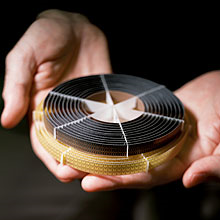